Исследовательская работа
«Влияние криптовалюты на современное общество»
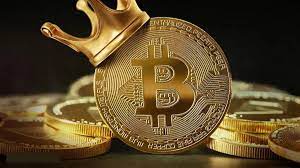 Проект ученицы 9 класса
 МАОУ СОШ №93 г.Екатеренбург
Белькова Елизавета Андреевна
Руководитель проекта: Комарова Анастасия Александровна
Цель: Выяснить как криптовалюта влияет на современное общество.
Задачи: 
     1. Рассмотреть особенности криптовалюты. 
     2. Изучить виды криптовалюты.
     3. Создать онлайн пособие для роботы с криптовалютой. 
     4. Взять интервью у специалиста. 
     5.Провести опрос среди 100 человек разного возраста.
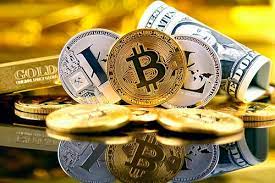 Что такое криптовалюта 
Криптовалюта — это виртуальные деньги, которые не имеют физического выражения. Единицей такой валюты является «coin- что в переводе с английского языка означает «монета». Все электронные валюты существуют только в виртуальном пространстве.
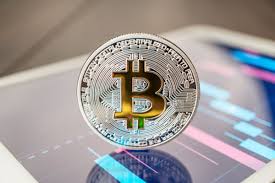 История создание
Впервые термин «криптовалюта» начал использоваться после появления платежной системы «Биткоин», которая была разработана в 2009 году человеком или группой лиц под псевдонимом Сатоси Накамото.
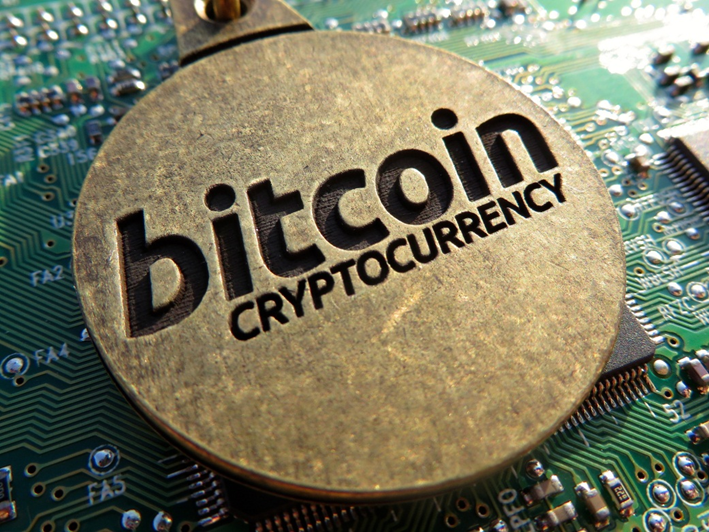 Биткоин
«Биткойн»  — пиринговая платёжная система, использующая одноимённую расчётную единицу — биткойн.
На сегодняшний день 1 биткоин равен 3.752. долларов
Биткоины могут использоваться для обмена на товары или услуги.
Комиссия за проведение операций назначается отправителем добровольно, размер комиссии влияет на приоритет при обработке транзакции
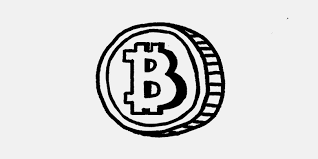 Майнинг
Майнинг (от англ mining — добыча полезных ископаемых) —использование ресурсов своего компьютера для поиска блока информации с возможностью получить вознаграждение в форме эмитированной валюты и комиссионных сборов в различных криптовалюты, в частности в Биткойн. Награда распределяется случайно среди участником этого процесса, поэтому, чем больше мощность компьютера или нескольких компьютеров, тем выше шанс получить награду.
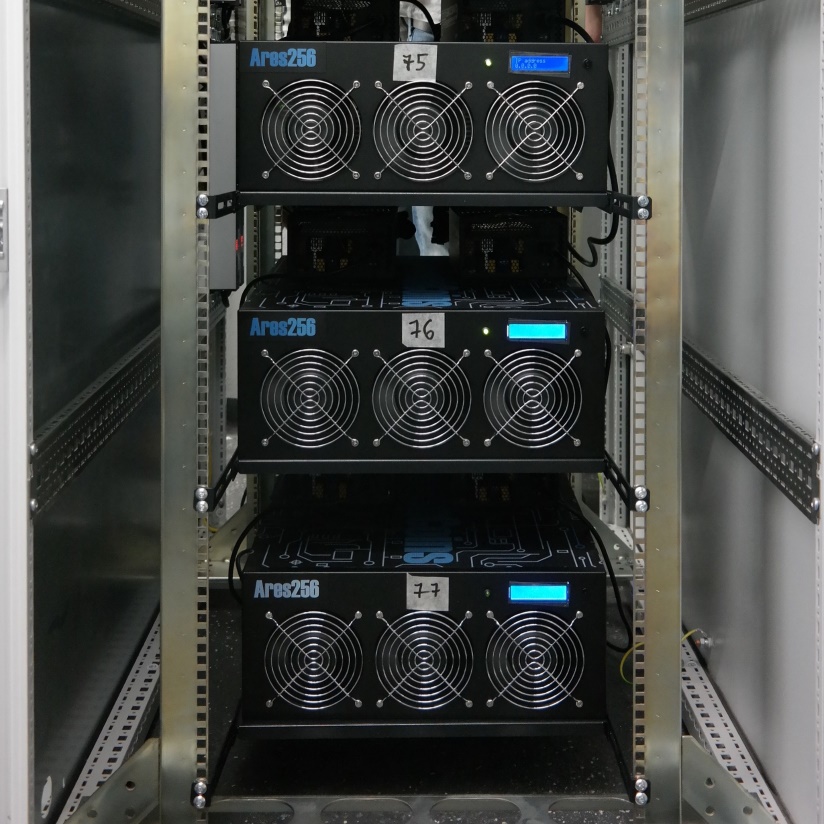 Результаты опроса
Я провела опрос среди 100 человек разных  возрастов
Результаты опроса
Я провела опрос среди 100 человек разных  возрастов
Вывод: 
Я провела опрос и выяснила то что большая часть людей (79%) знает о криптовалюте, 12% людей знают как ей пользоваться а,88% людей даже не представляют как это делать. В свой работе я  выяснила то что криптовалюта незначительно влияет на современное общество так как она еще мало развита.
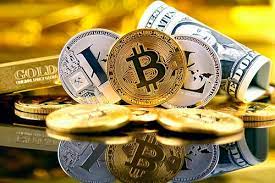 Онлайн пособие для работы с криптовалютой
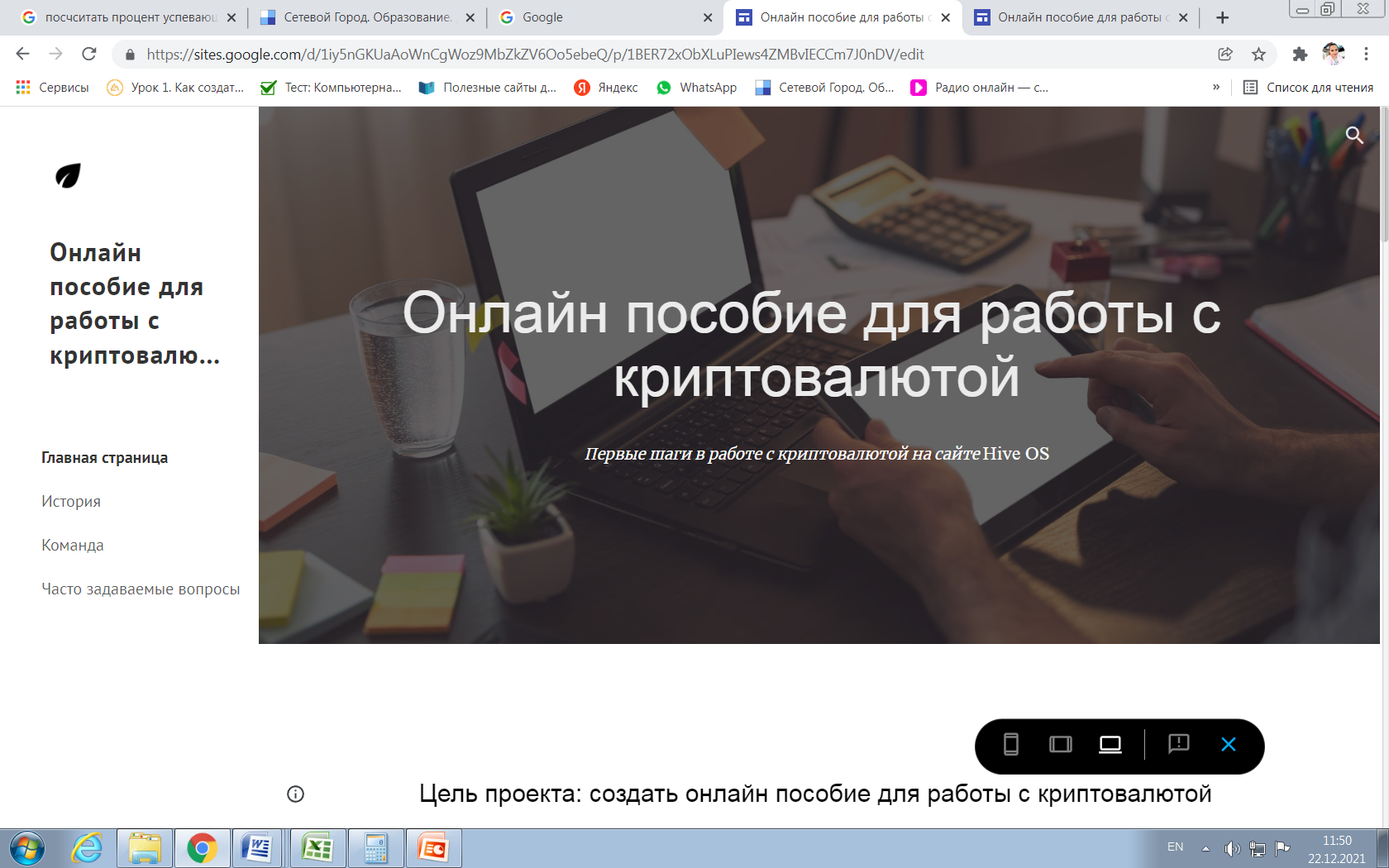 https://sites.google.com/view/belkova-e/%D0%B3%D0%BB%D0%B0%D0%B2%D0%BD%D0%B0%D1%8F-%D1%81%D1%82%D1%80%D0%B0%D0%BD%D0%B8%D1%86%D0%B0
История криптовалюты
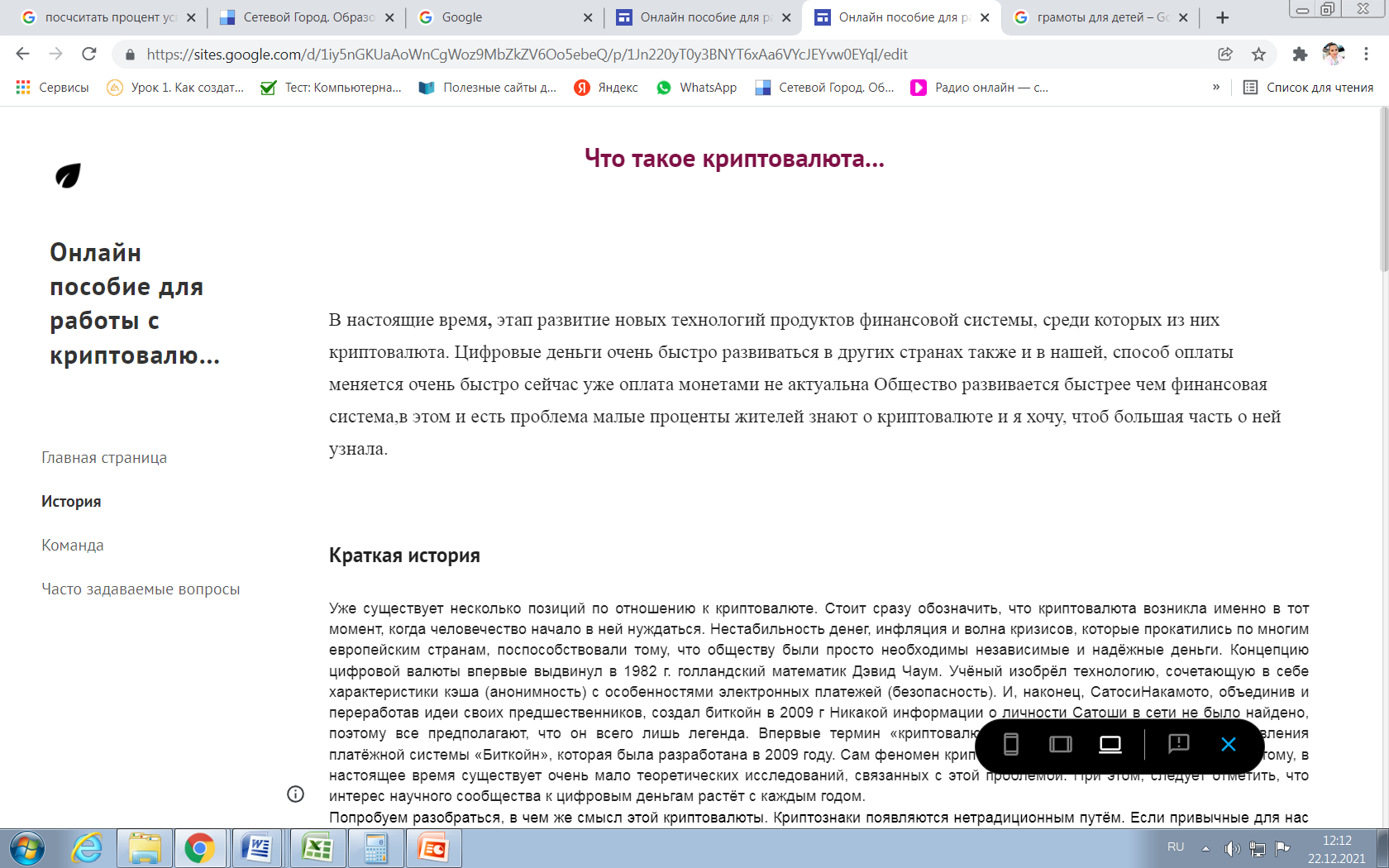 Часто задаваемые вопросы
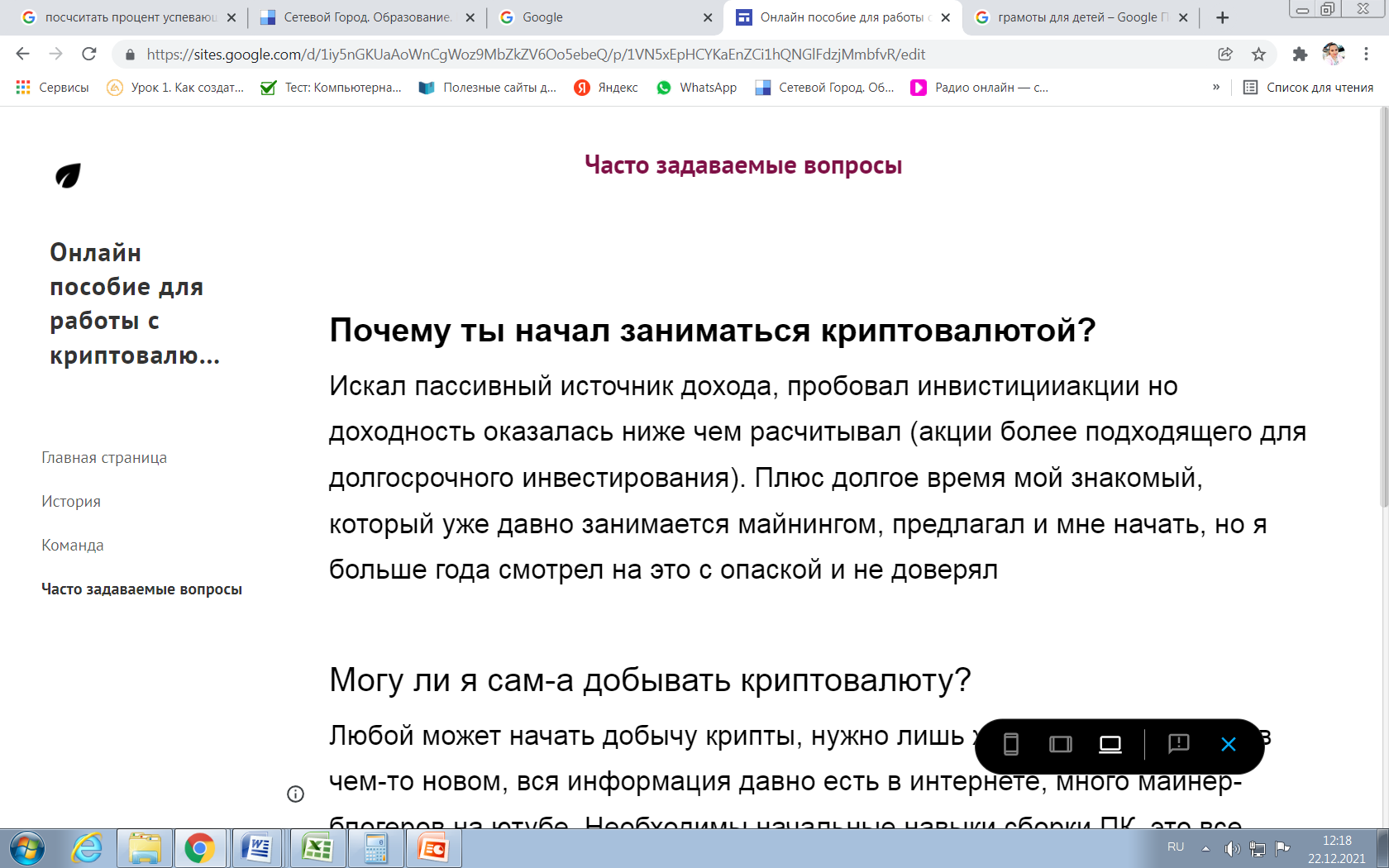 Заключение
Цель достигнута, мы выяснили, как криптовалюта влияет на современное общество.
Задачи решены: 
     1. Рассмотрели особенности криптовалюты. 
     2. Изучили виды криптовалюты.
     3. Создали онлайн пособие для роботы с криптовалютой. 
     4. Взяли интервью у специалиста. 
     5.Провели опрос среди 100 человек разного возраста.
Спасибо за внимание!
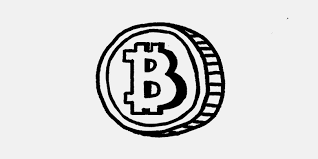